Проверь себя!
Проверь себя!
9
ИСТОРИЯ УЗБЕКИСТАНА
класс
Тема: 
Территориальное расселение   и социальное положение, культура и наука каракалпаков     во второй половине XIX – начале XX вв
ПЛАН
Социальная жизнь каракалпаков
Хозяйство и ремесла
Родоплеменные отношения и традиции
Культура и наука каракалпаков
Социальная жизнь каракалпаков
Управление туркестанским краем
Социальная жизнь каракалпаков
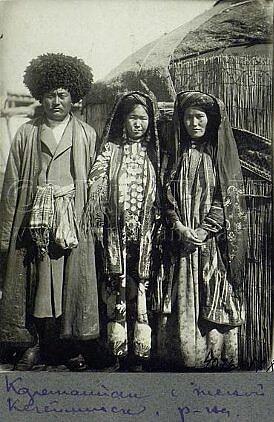 Каракалпаки делились по родо-племенному признаку на аулы, и пользование землей также осу-ществлялось общинами. Племе-на рыли каналы и метили свои скоты. Мухаммад Рахимхан II сформировал «Каракалпакский улус». Управление улусом осу-ществлял хан. Аталык и беглар-беги управляли крупными пле-менами. Духовенство находи-лось под покровительством ханов. У каракалпаков было два вида судов–суды казиев и биев.
Управление туркестанским краем
Хозяйство и ремёсла каракалпаков
Часть населения занималась изготов-лением предметов быта для продажи, таких как ковротка-чество, изготовление тканей, резьба по дереву и кости, худо-жественная вышивка
Из-за оседлого образа жизни, каракалпаки начали заниматься земледелием но частенько безуспешно так как подвергались набегам разбойников. В таких случаях они обращались к хану
Рыболовство, охота и скотоводство имело важную роль в жизни каракалпаков, это связанно с рекой Амударья и Араль-ским морем. Также караваны покупали вяленную рыбу
Родоплеменные отношения и традиции
Родовые общины в составе ки-тайских, кипчакских, мангытских и кенагасских племен формиро-вали конгломерат арись – «род четырнадцати». Если среди пле-мени арись самым крупным был «род четырнадцати», то в воен-ном отношении вторыми счита-лись арисы-кунграды, объеди-нявшие в себе шуллуков и джоун-гуров. большая доля скота, земли и воды приходилась на старей-шину племени, духовенство и биев.
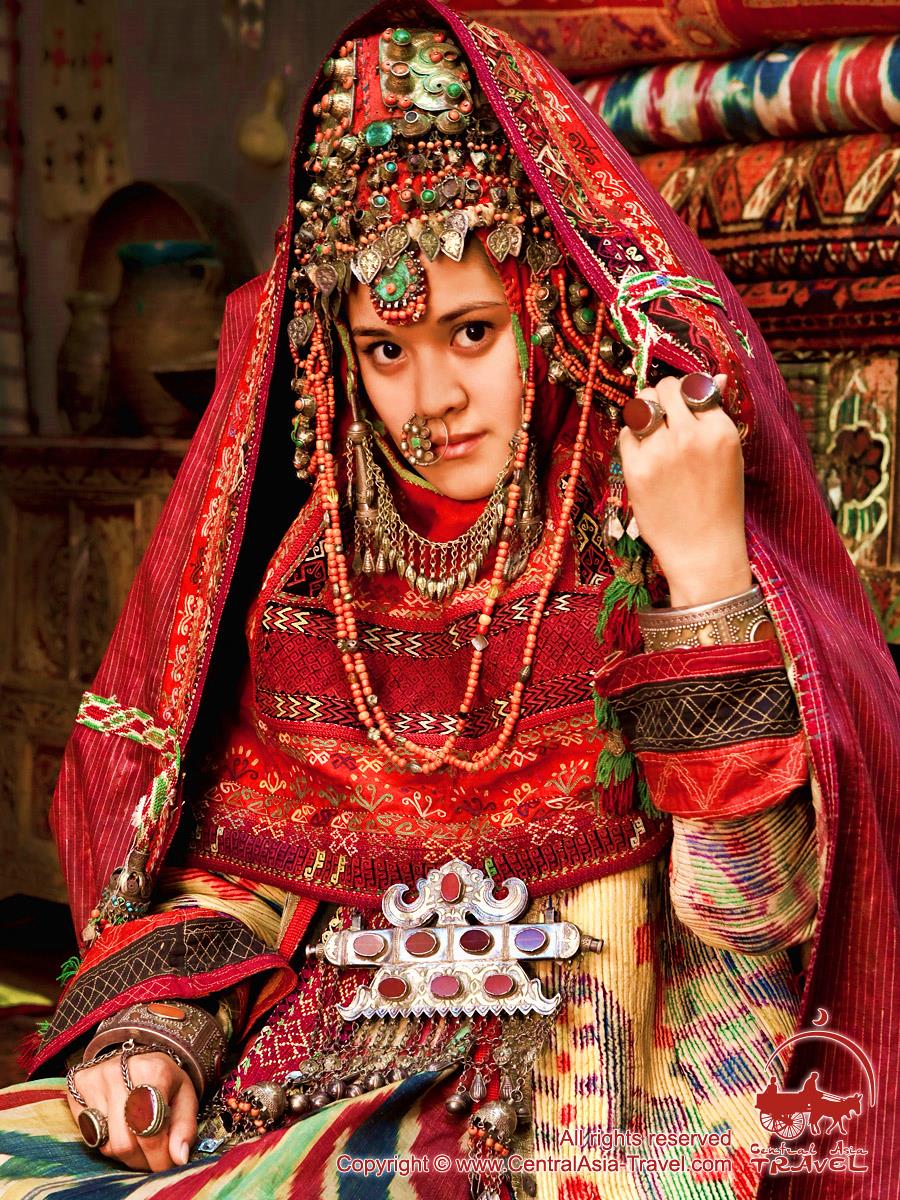 Родоплеменные отношения и традиции
Родоплеменные отношения и традиции
Каждое племя имело свои традиции погребения, кладбища у них были обособленными. Кладбище строилось на местах погребения в прошлом знаменитых святых или уважаемых старейшин. В свадебных мероприятиях участие всех членов рода считалось обязательным.
Смена кочевого  образа жизни на оседлый создал уникальный симбиоз культурно-материальных ценностей. Формировался образ жизни, подпитанный идеями заботы, любви и гуманизма.
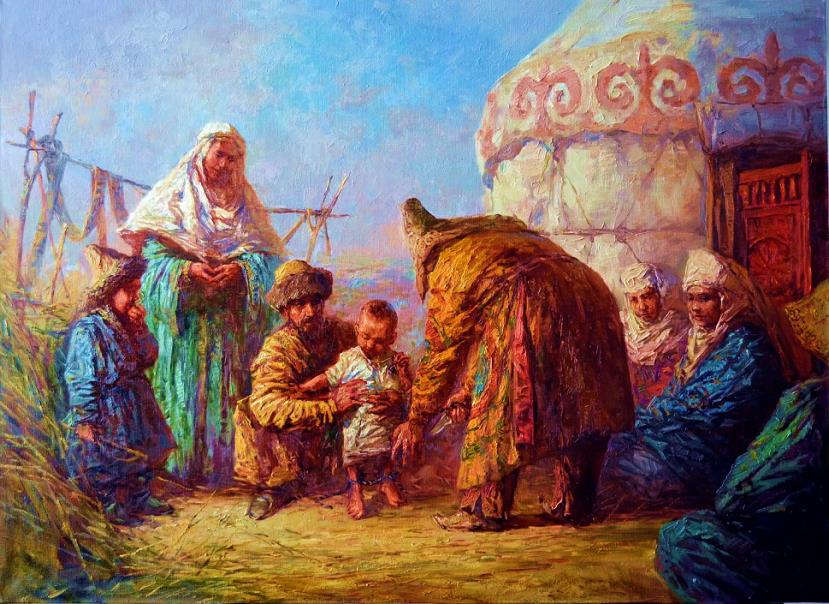 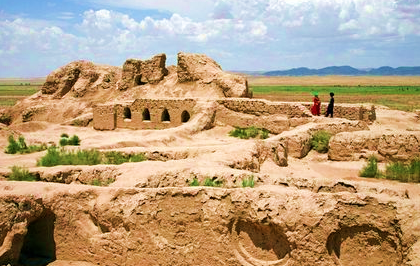 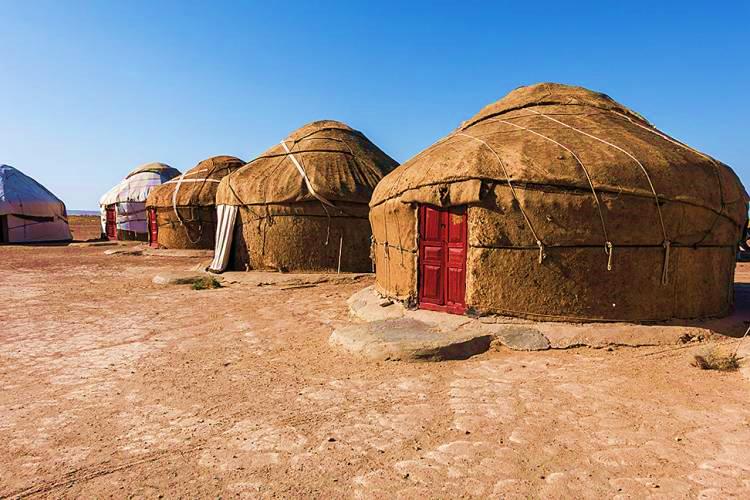 Устное народное творчество
Пословицы
Предания
Афоризмы
Лапары
Дастаны-эпосы
Улены
Сатира
«Советы отцов»
«Советы отцов»- это наставления в виде музыкальных произведений
эпос «Кырк кыз»- это дастан о Гулаим, дочь властителя крепости Аллаяра и о её героичес-ких подвигах с хорезмским батырём Арсланом
Устами Омирбека-простофили сатирически раскрывались пороки общества и человека
Управление туркестанским краем
Образование
Самыми знаменитыми медресе были Каракум-ишан и Таш. 
Медресе Каракум-ишан было возведено в середине XIX в. Вначале оно использовалось в качестве мечети. 
Медресе Таш было построено в 1841 году правителем Мангыта Ходжания- зом. Обучение в медресе было двух-ступенчатым. 1 ступень – арабский язык и грамматика, 2 ступень – религиозные и правовые документы
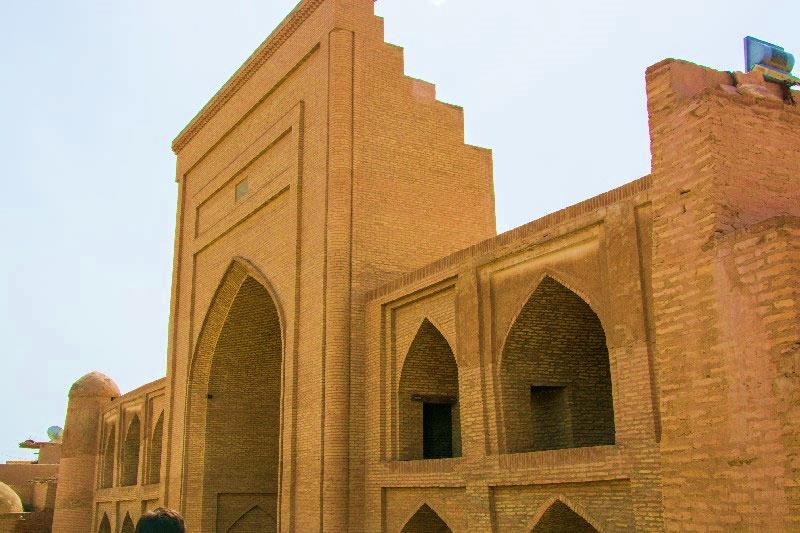 Литературные деятели
Культура и наука каракалпаков
К началу XX в. эстафету народных традиций каракалпакского народа принимают и продолжают представители нового поколения, такие, как Умар, Кулимбет, Сарыбай, Кулмурат и Садык.
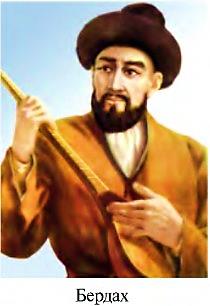 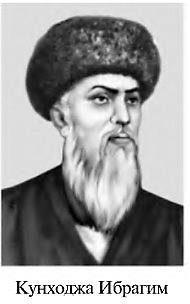 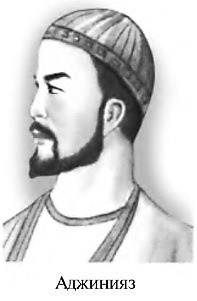 Задание для самостоятельного выполнения